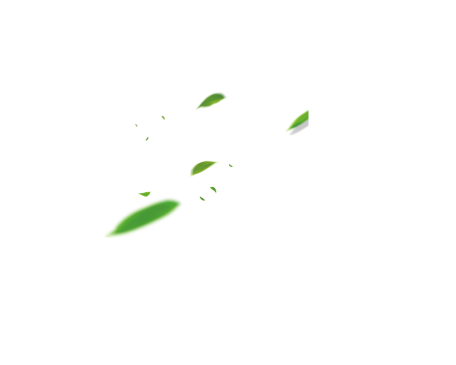 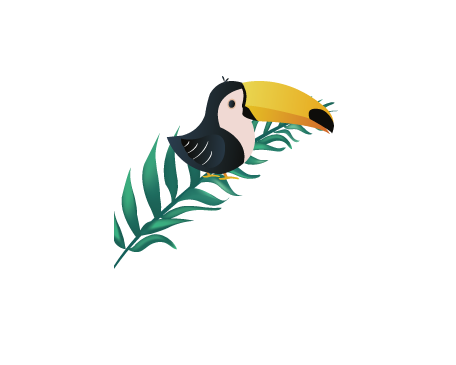 PHÒNG GIÁO DỤC VÀ ĐÀO TẠO QUẬN LONG BIÊN
TRƯỜNG TIỂU HỌC LÊ QUÝ ĐÔN
MÔN TOÁN 4
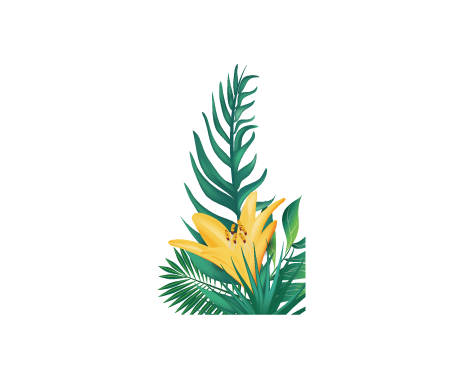 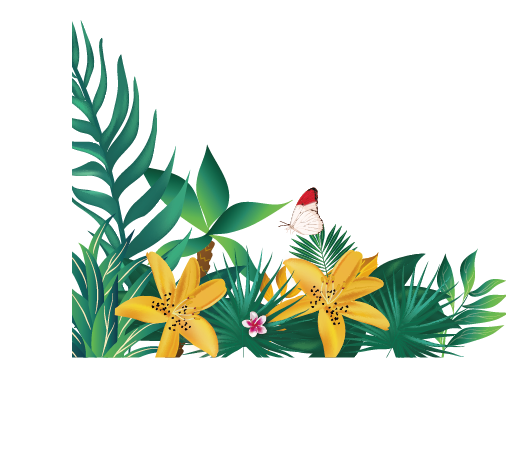 TÌM HAI SỐ KHI BIẾT TỔNG VÀ HIỆU CỦA HAI SỐ ĐÓ
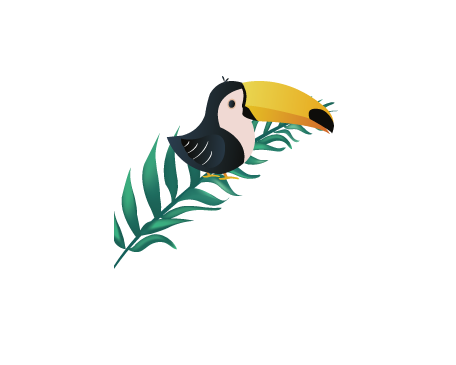 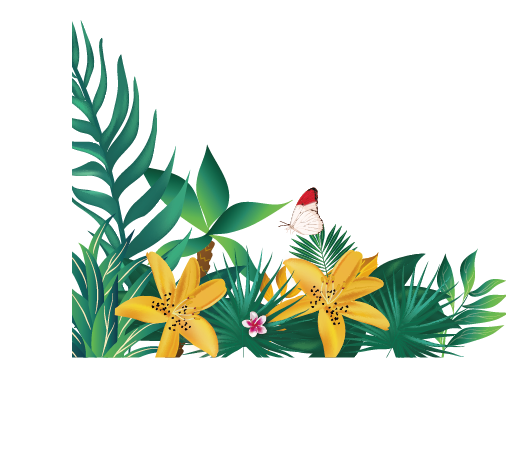 KHÁM PHÁ
Bài toán:
Tổng của hai số là 70. Hiệu của hai số là 10.  Tìm hai số đó ?
Cách  1:
?
Số lớn:
Số bé:
70
10
?
Bài giải
Hai lần số bé là:
      70 - 10 = 60
Số bé là:
      60 : 2 = 30
Số lớn là:
      30 + 10 = 40
     Đáp số: Số lớn:40                 
                  Số bé:30
Số bé = (70 – 10) : 2 = 30
Tổng
Hiệu
Số bé =
(Tổng – Hiệu) : 2
Cách  2:
?
Số lớn:
Số bé:
70
10
?
Bài giải
Hai lần số lớn là:
    70 + 10 = 80
Số lớn là:
    80 : 2 = 40
Số bé là:
    40 - 10 = 30
       Đáp số: Số lớn: 40                     Số bé: 30
Số lớn = (70 + 10) : 2 = 40
Tổng
Hiệu
Số lớn =
(Tổng + Hiệu) : 2
?
Tóm tắt:
Số lớn:
70
Số bé :
10
?
Cách 1:
Cách 2:
Bài giảiSố bé là:     ( 70 - 10 ) : 2 = 30
Số lớn là:        70 – 30 = 40
     Đáp số: Số lớn: 40                  Số bé: 30
Bài giảiSố lớn là:      ( 70 + 10 ) : 2 = 40Số bé là:       70 - 40 = 30                 Đáp số: Số lớn: 40                                Số bé: 30
Số bé = (Tổng – Hiệu) : 2
Số lớn = (Tổng + Hiệu) : 2
GHI NHỚ
Muốn tìm số bé ta làm thế nào?
Muốn tìm số bé ta lấy tổng trừ hiệu, rồi sau đó chia cho 2.
Số bé = (Tổng – Hiệu) : 2
Muốn tìm số lớn ta làm thế nào?
Muốn tìm số lớn ta lấy tổng cộng hiệu, rồi sau đó chia cho 2.
Số lớn = (Tổng + Hiệu) : 2
LUYỆN TẬP
02
Bài 1. Tuổi bố và tuổi con cộng lại được 58 tuổi. Bố hơn con 38 tuổi. Hỏi bố bao nhiêu tuổi, con bao nhiêu tuổi?
Tóm tắt
?
Tuổi bố:
58 tuổi
Tuổi con:
38 tuổi
?
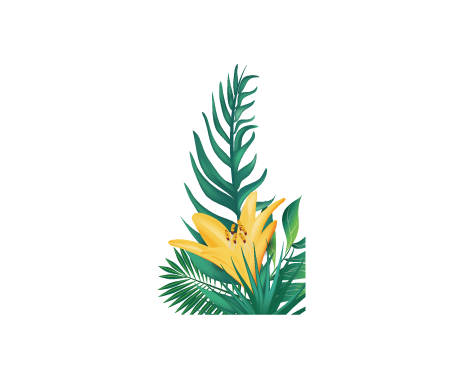 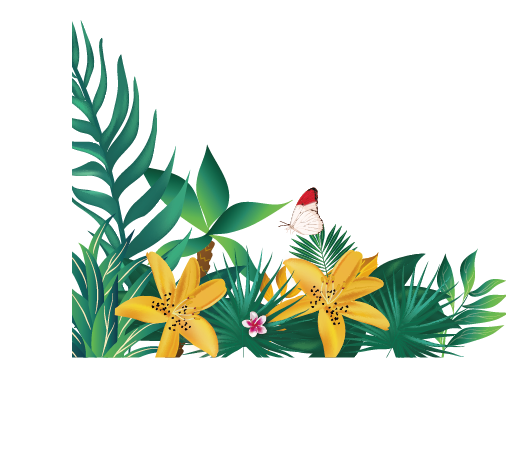 Cách 1:
Cách 2:
Bài giải
   Tuổi của bố là:
      (58 + 38) : 2 = 48 (tuổi)
    Tuổi của con là:
      48 - 38 = 10 (tuổi)
         Đáp số: Bố:    48 tuổi                       Con: 10 tuổi
Bài giải
Tuổi của con là:
   (58 - 38 ) : 2 = 10 (tuổi)
Tuổi của bố là:
  10 + 38 = 48 (tuổi)
   Đáp số: Bố:48 tuổi                  Con:10 tuổi
Số bé = (Tổng – Hiệu) : 2
Số lớn = (Tổng + Hiệu) : 2
Bài 2. Một lớp học có 28 học sinh. Số học sinh trai nhiều hơn số học sinh gái là 4 em. Hỏi lớp học đó có bao nhiêu học sinh trai, bao nhiêu học sinh gái ?
Tóm tắt
? học sinh
Trai :
Gái :
28 học sinh
4 học sinh
? học sinh
Cách 1
Cách 2
Bài giải
Số học sinh trai là:
     (28 + 4) : 2 = 16 (em)
Số học sinh gái là:
      16 - 4 = 12 (em)
 Đáp số: 16 học sinh trai.               12 học sinh gái.
Bài giải
Số học sinh gái là:
     (28 - 4) : 2 = 12 (em)
Số học sinh trai là:
     12 + 4 = 16 (em)
Đáp số: 16 học sinh trai              12 học sinh gái
Bài 3: Cả hai lớp 4A và 4B trồng được 600 cây. Lớp 4A trồng được ít hơn lớp 4B là 50 cây. Hỏi mỗi lớp trồng được bao nhiêu cây ?
Tóm tắt
?cây
Lớp 4B trồng:
600 cây
Lớp 4A trồng:
50 cây
?  cây
Cách 1
Cách 2
Bài giải
Bài giải
Lớp 4A trồng được số cây là:
     (600 – 50) : 2 = 275 (cây)
Lớp 4B trồng được số cây là:
      275 + 50 = 325 (cây)
         Đáp số: Lớp 4A: 275 cây 
                             Lớp 4B: 325 cây
Lớp 4B trồng được số cây là:
     (600 +  50) : 2 = 325 (cây)
Lớp 4B trồng được số cây là:
      600 – 325 = 275 (cây)
         Đáp số: Lớp 4A: 275 cây 
                             Lớp 4B: 325 cây
DẶN DÒ
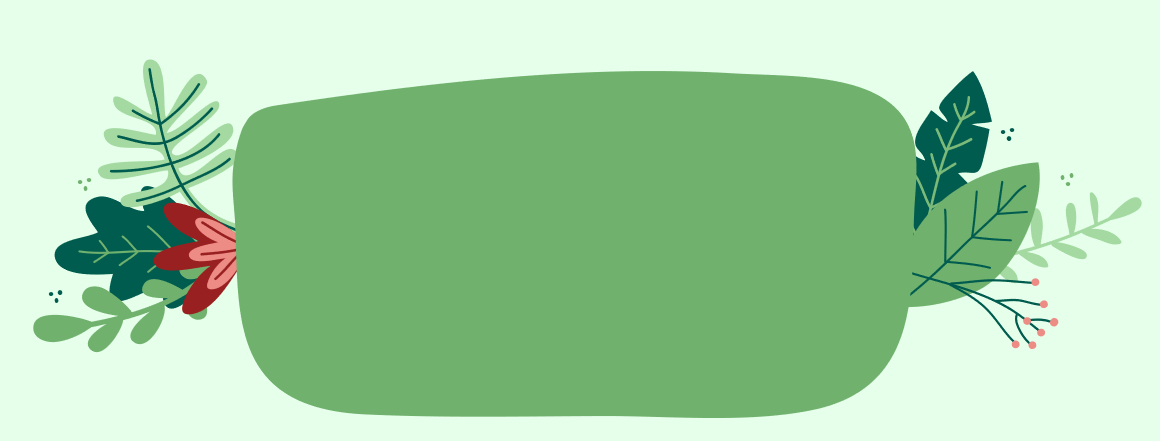 Hoàn thành bài 4 ( tr47) ;
 bài 1,2,3,5  luyện tập (tr48)
Chào tạm biệt các con!